Please note, these are the actual video-recorded proceedings from the live CME event and may include the use of trade names and other raw, unedited content.
Selection and Sequence of Therapy for ER-Positive, HER2-Negative Metastatic BC (mBC); Novel Agents and Strategies Under Evaluation in ER-Positive Disease
Fabrice ANDREGustave Roussy
Disclosures
A postmenopausal woman in her mid-50s with strongly ER/PR-positive, HER2-negative metastatic breast cancer (Dr André)
7 years ago: 2.5-cm, Grade 1 ER-positive (100%), PR-positive (80%), HER2-negative IDC with 6 positive nodes and low Ki-67 (8%)
Conservative surgery  adjuvant chemotherapy, radiation therapy and 5 years of adjuvant letrozole
Metastases from adenocarcinoma of the breast to cervical lymph node, iliac bone and L1 spine
ER-positive (80%), PR-positive (70%), HER2 IHC1+, Ki-67 low
A woman in her mid-70s with de novo ER/PR-positive, HER2-negative metastatic breast cancer to the liver (Dr André)
5-cm ER-positive (60%), PR-positive (40%), HER2-negative (IHC1+) IDC, with a Ki-67 of 30% 
Scan: Massive involvement of the liver
ALT 2-fold increase, bilirubin normal, PS = 1
Palbociclib and letrozole
Progressive disease after 20 months
Outline
CDK4/6 inhibitors: transformative or incremental? 
PI3K inhibitors: how to use them? What is their potential value? 
New targets
CDK4 pathway
Cell signaling
Regulates 
expression
ER
p21
Cyclin D1
CDK4
p16
P
Rb
P
Rb
E2F
E2F
G1/S transition
cell proliferation
Hamilton E & Infante JR. Cancer Treat Rev. 2016;45:129–138.
Impact of CDK4/6 inhibitors (abemaciclib, palbociclib, ribociclib) on PFS
Impact on OS
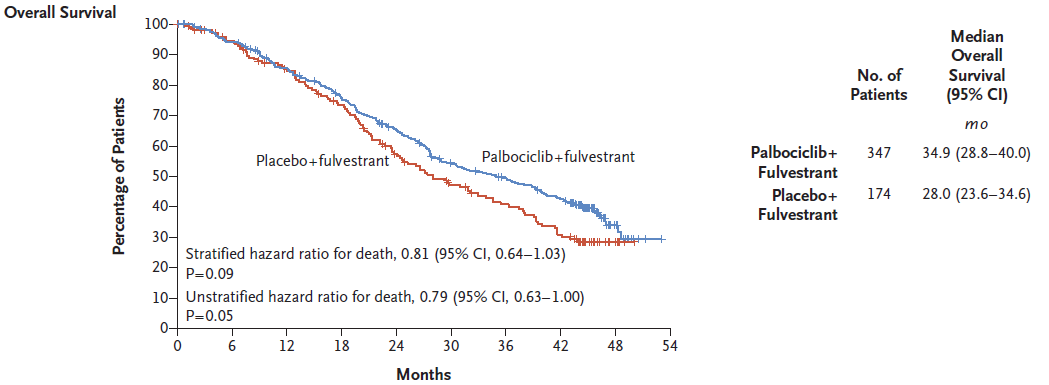 Turner NC et al. N Engl J Med 2018;379(20):1926-36.
Phase III MONALEESA-7 trial of premenopausal patients with HR+/HER2− advanced breast cancer (ABC) treated with endocrine therapy ± ribociclib: Overall survival (OS) results.
Hurvitz SA et al.
ASCO 2019;Abstract LBA1008.
Oral Abstract Session, Tuesday, June 4, 11:57 AM - 12:09 PM, Hall D1
Safety profile
Finn, NEJM, 2016, Hortobagyi, NEJM, 2016, Goetz, J Clin Oncol, 2018
Abemaciclib for brain metastases: CNS concentration in ongoing Phase II study
Plasma, CSF, and Resected Tumor Tissue 
Concentrations of Abemaciclib
Patients with brain metastases
Part B: 
HR+/HER2-
breast cancer
(23 to 56 patients)
Part A: 
HR+/HER2+
breast cancer
(23 to 56 patients)
Part D: 
NSCLC 
(23 to 56 patients)
Part E: 
Melanoma 
(23 to 56 patients)
Primary endpoint: 
Objective intracranial response rate
Exploratory
Measurable levels of abemaciclib were detected in brain tumor tissue. 

Concentrations of abemaciclib in the plasma and tumor tissue were comparable and consistent with the CSF concentration for each of the patients.
Part C: HR+ breast cancer, 
NSCLC or melanoma and clinically indicated for surgical resection (after receiving 5-14 days of therapy)
(~8 patients)
Part F: HR+ breast cancer, NSCLC or melanoma and leptomeningeal metastases 
(± parenchymal brain metastases)
(~15 patients)
Sahebjam S et al. Proc ASCO 2016;Abstract 526.
Abemaciclib for ER+ brain metastases
CNS Responsea Summaryb
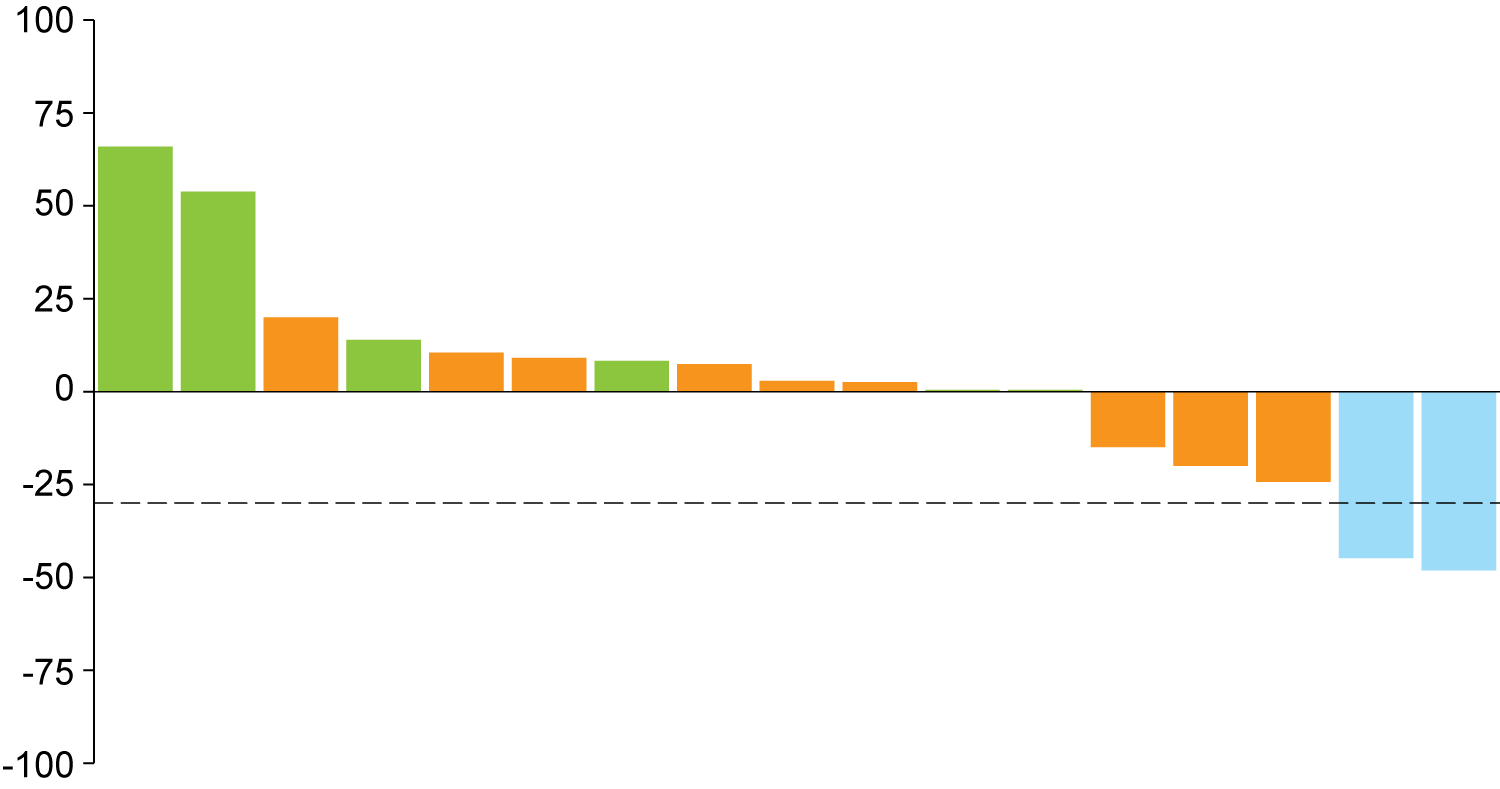 




% Change from Baseline






█ CR
█ SD
█ PR
█ PD
█ NE


 Received concomitant endocrine therapy
 Tumors previously treated with WBRT
 Tumors previously treated with SRS
Individual Patients
a Response criteria per RANO-BM. b 6 patients had no postbaseline tumor measurements and therefore were not included in this waterfall plot.
c Patients with SD ≥6 months are included in the number of patients with SD.
Tolaney S et al. Proc ASCO 2017;Abstract 1019.
Predictive biomarkers on baseline samples(validated in several independent studies)
RB1 mutations
Cell signaling
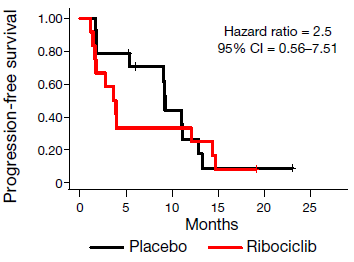 Cyclin E
CDK2
p21
Cyclin D1
CDK4
p16
P
CCNE1 expression
Rb
P
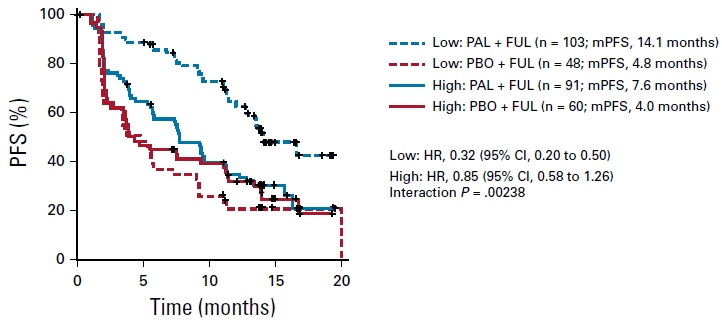 Rb
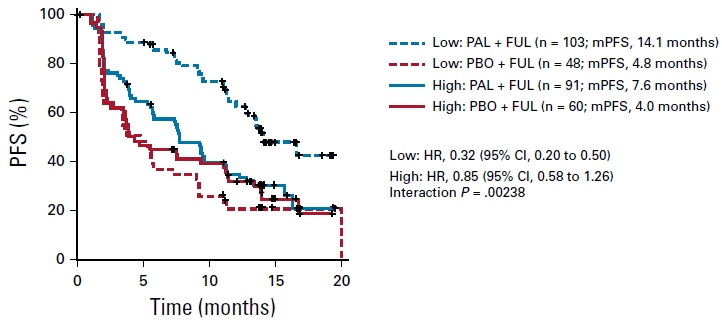 E2F
Bertucci F et al. Nature 2019;569:560-4.
E2F
G1/S transition
cell proliferation
Turner NC et al. J Clin Oncol 2019;37(14):1169-78.
Hamilton E & Infante JR. Cancer Treat Rev. 2016;45:129–138.
Outline
CDK4/6 inhibitors: transformative or incremental? 
PI3K inhibitors: how to use them? What is their potential value? 
New targets
PI3 kinase pathway
Isoforms of catalytic subunit
30-40% activating mutations
of PIK3CA in HR+/HER2 mBC
PI3K
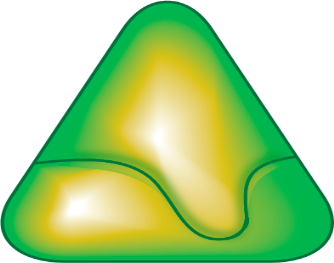 Catalytic 
subunit
p110
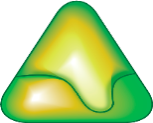 α
Regulatory 
subunit
p85
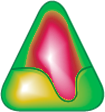 γ
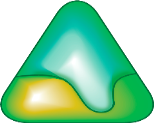 β
AKT
Cell cycle
metabolism
PIP2
PIP3
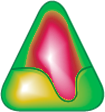 δ
PTEN
SOLAR-1: A Phase III randomized, controlled trial (NCT02437318)
Primary endpoint
PFS in PIK3CA-mutant cohort (locally assessed)
Secondary endpoints include:
OS (PIK3CA-mutant cohort)
PFS (PIK3CA-non-mutant cohort)
PFS (PIK3CA mutation in ctDNA)
OS (PIK3CA-non-mutant cohort)
ORR/CBR
Safety
PIK3CA-mutant cohort(PCR, exon 7,9,20) (n=341)
R
Men or postmenopausal women, with HR+, HER2– ABC
Recurrence/progression on/after prior AI
Identified PIK3CA status (in archival or fresh tumor tissue)
Measurable disease or ≥1 predominantly lytic bone lesion
ECOG performance status ≤1
(N=572)
1:1, stratified by presence of liver/lung metastases and prior CDK4/6 inhibitor treatment
PIK3CA-non-mutant cohort(n=231)
ALP 300 mg QD PO + FUL 500 mg IM*
n=115
PBO+ FUL 500 mg IM*
n=116
ALP 300 mg QD PO + FUL 500 mg IM*
n=169
PBO + FUL 500 mg IM*n=172
R
*Fulvestrant given on Day 1 and Day 15 of the first 28-day cycle, then Day 1 of subsequent 28 day cycles.
Impact of alpha-specific PI3K inhibitors(SOLAR-1 trial)
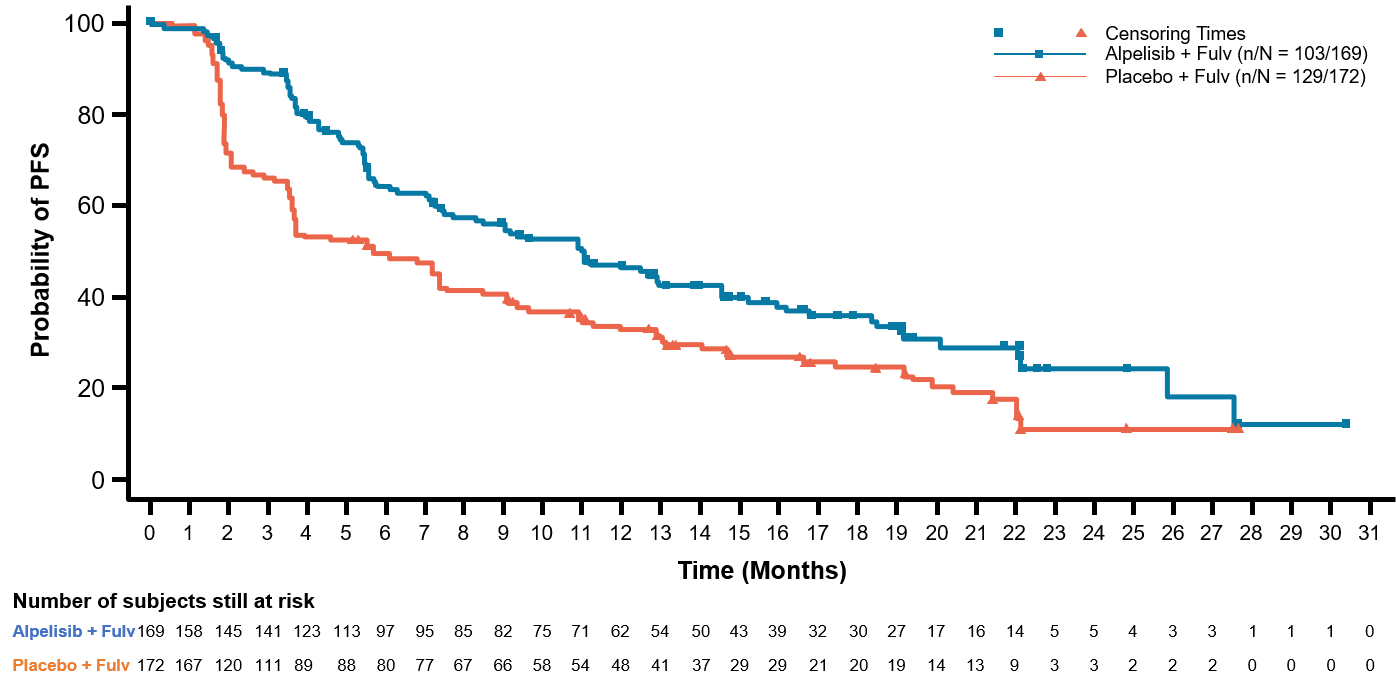 No effect on PIK3CA-WT
Preliminary OS: HR:0.73 (0.48-1.10)
Andre F et al. N Engl J Med 2019;380(20):1929-40; Juric D et al. SABCS 2018;Abstract GS3-08.
Adverse events in the total population
Management Hyperglycemia: 
Early detection: day 8 visit, 
metformin if glycemia (or Hb1c) above normal level
Exclude diabetic patients

Management Rash:
Topical steroids, antihistamine (prophylaxis ++)
Andre F et al. ESMO Congress 2018;Abstract LBA3_PR.
Outline
CDK4/6 inhibitors: transformative or incremental? 
PI3K inhibitors: how to use them? What is their potential value? 
New targets
List of actionable alterations in breast cancer
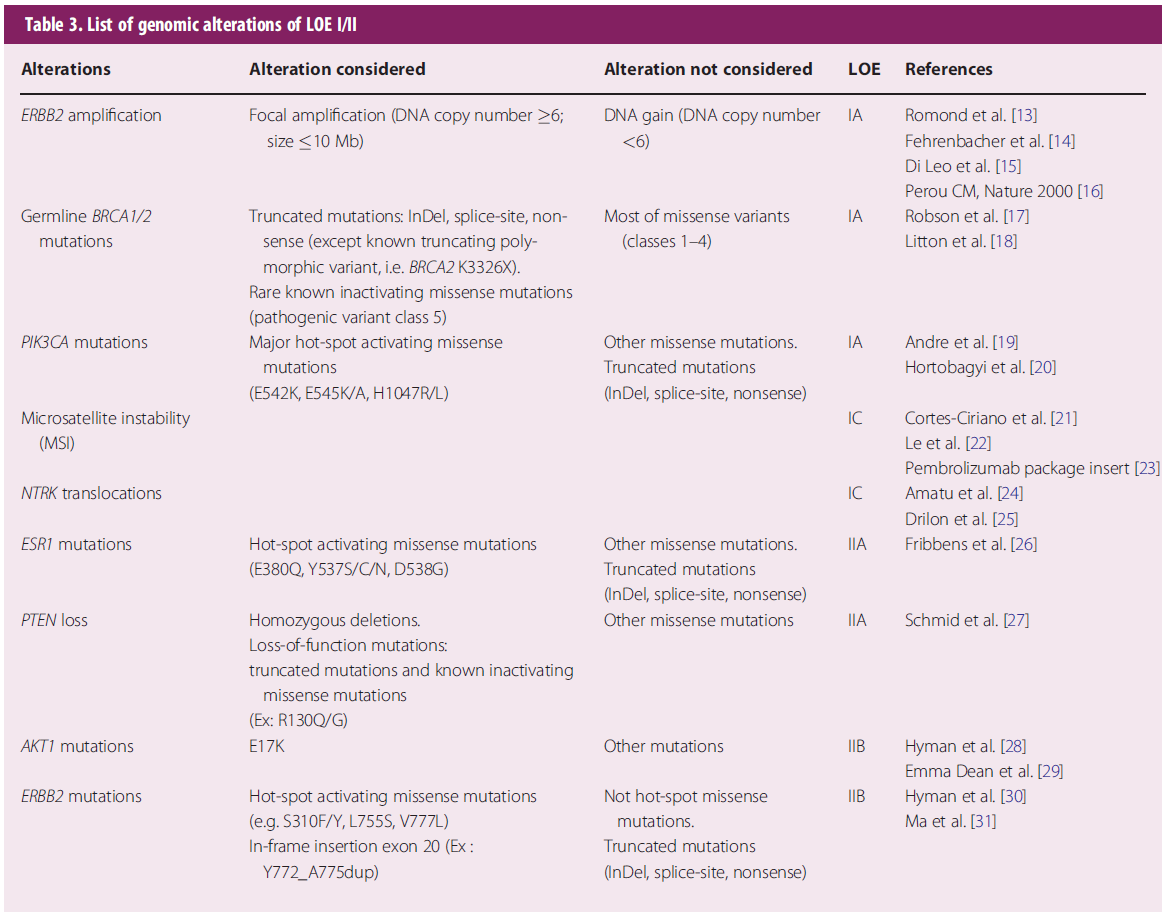 Condorelli R et al. Ann Oncol 2019;30(3):365-73.
Which genomic alterations are acquired after resistance to ET and could be a target?
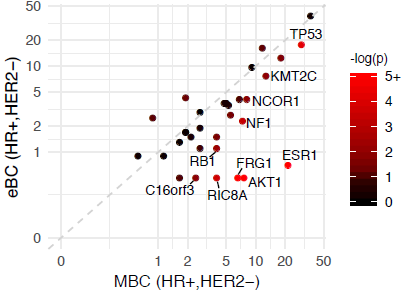 MethylTransferase:
epigenetics
ER pathway
CDK4 pathway
PI3K pathway
Bertucci F et al. Nature 2019;569:560-4.
Randomized Phase II Trial of Venetoclax + Fulvestrant versus Fulvestrant in Estrogen Receptor+, HER2– Locally Advanced or Metastatic Breast Cancer Following Recurrence or Progression During or After a CDK4/6 Inhibitor: VERONICA
Lindeman GJ et al. ASCO 2019;Abstract TPS1108
Breast Cancer – Metastatic
Sunday, June 2nd, 2019